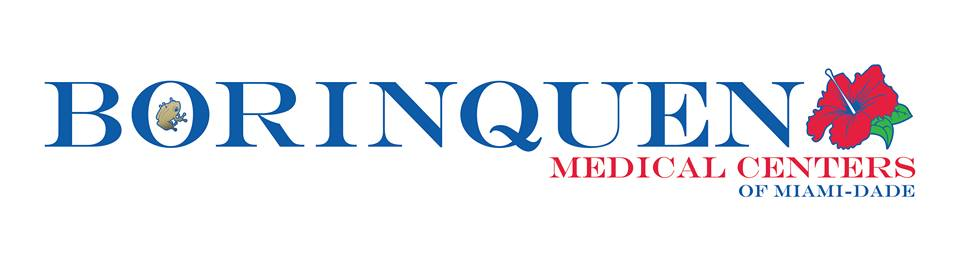 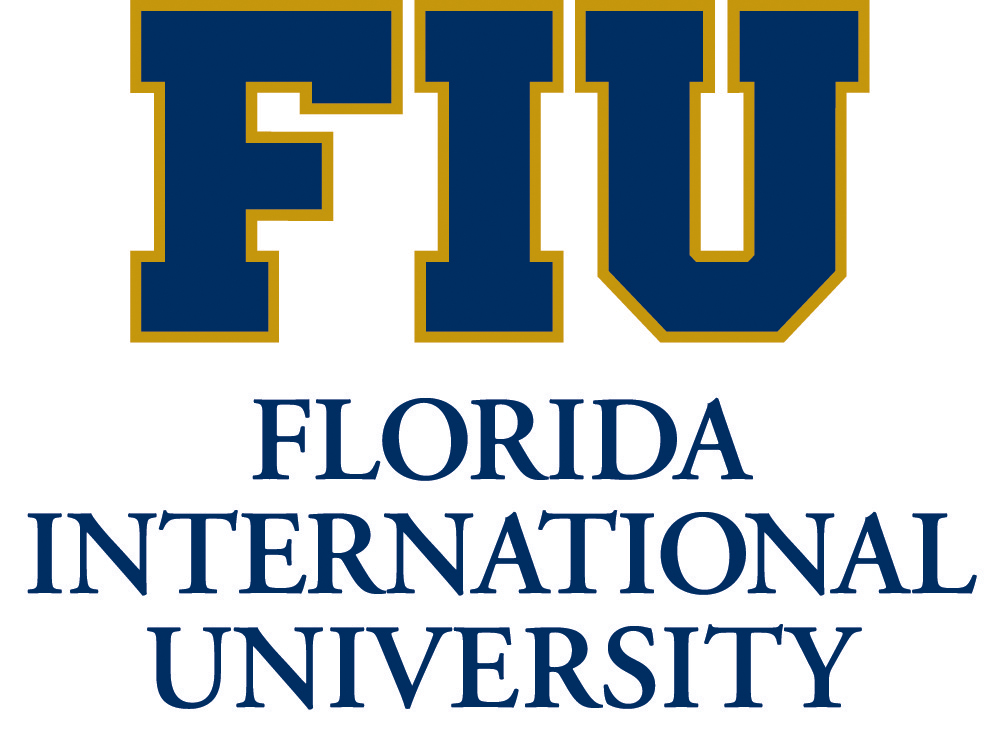 Associations Between Diet Quality, the Intestinal Microbiome, and Liver Fibrosis in People Living With HIV in the MASH Cohort


Martin H1, Martinez SS1, Stebliankin V2, Tamargo J1, Campa A1, Narasimhan G2, Baum MK1


Florida International University, Department of Dietetics and Nutrition, Miami, FL, United States1
Florida International University, Bioinformatics Research Group, Miami, FL, United States2
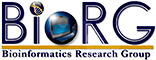 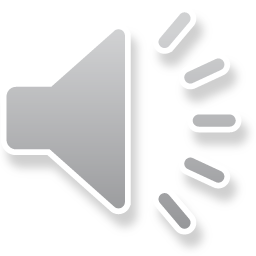 RESULTS
Table 1: Characteristics of Study Sample













































Partial Least Squares Discriminant Analysis (PLS-DA) was used to identify bacterial taxa and metabolites that differentiated the fibrosis and no fibrosis groups from each other.
Figure 1 displays the class prediction plot based on the final PLS-DA model which considers component 1 and component 2. Components are linear combinations of multiple features of the sample. Each point on the graph represents a sample, points of the same color belong to the same group.
Figure 2 illustrates the bacterial taxa and microbiome metabolites that were found in greater amounts in the fibrosis group using PLS-DA. The bacterial genus Haemophilus was found in greater abundance in the fibrosis group. Microbiome metabolites 3-methylhistidine, phosphatidylcholine (PC), and deoxyuridine were found in greater amounts in the fibrosis group.
The average HEI score of the sample was 45.7, significantly less (p <0.0001) than the average HEI score of the US population which is 59 according to the USDA (Figure 3).
The no fibrosis group was found to have significantly greater dairy intake (P =0.0057) and greater HEI dairy component score (p =0.0364) compared to the fibrosis group (Figures 4 and 5).
BACKGROUND
Liver disease has been recognized as a leading comorbidity and cause of mortality in people living with HIV (PLWH) (Campa, 2016). 
Although viral hepatitis is a common cause of liver disease in PLWH, (The ART Cohort Collaboration, 2010) other factors such as diet, (Ioannou, 2009) oxidative stress, (Videla, 2004) and gut microbial translocation (Mosoian, 2017) have also been associated with the development of liver disease.
A large proportion of PLWH have been shown to have poorer diet quality compared to the general population (Duran, 2008; Weiss, 2019).
Weiss et al. reported that PLWH had lower intake of seafood and plant protein along with a higher intake of empty calories (i.e. solid fats, added sugar, and alcohol) (Weiss, 2019).
Differences in intestinal microbiome composition of PLWH have also been observed as studies have reported that PLWH have intestinal microbiome communities that are enriched in the bacterial genus Prevotella (Lozupone, 2013; Dillon, 2014).
Liver disease itself has also been associated with intestinal microbiome composition (Ponziani, 2019).
The objective of this study was to investigate the interrelationships between diet quality, intestinal microbiome composition, and liver fibrosis in PLWH.
Figure 3: Diet Quality of PLWH
p <0.0001
Figure 4: Dairy Consumption by FIB-4
(p =0.0057)
Figure 2: Metabolites and Bacterial Taxa That Differentiated the Fibrosis Groups Using PLS-DA
Figure 1: PLS-DA Score Plot in Participants With and Without Fibrosis
Figure 5: Dairy HEI Score by FIB-4
METHODS
Cross-sectional prospective pilot study that enrolled 50 PLWH on stable antiretroviral therapy (ART) from the Miami Adult Studies on HIV (MASH) cohort. 
Demographic variables were self-reported. HIV status, CD4 cell count, and HIV viral load were obtained from medical charts.
The United States Department of Agriculture (USDA) Healthy Eating Index-2015 (HEI) was used to measure diet quality. The HEI utilizes a scoring system that ranges from 1 – 100. Participants were scored on 13 different dietary components.
Four to five 24-hour dietary recalls for each participant collected over the course of 18 – 24 months were scored utilizing the HEI and an average HEI-score was calculated for each participant.
Liver fibrosis was determined with the Fibrosis-4 Index (FIB-4), an equation that uses age, liver enzymes (aspartate aminotransferase and alanine aminotransferase), and platelet count to predict liver fibrosis. A score <1.45 has a negative predictive value of 90% to exclude advanced liver fibrosis. 
Intestinal microbiome composition was measured via fecal samples in which 16S rRNA gene sequencing was performed followed by bioinformatics analyses via an open-source bioinformatics channel called Quantitative Insights into Microbial Ecology (QIIME).
Microbiome metabolites were measured via metabolomics-non-targeted gas chromatography-mass spectrometry and liquid chromatography-mass spectrometry.
Linear discriminant analyses with effect size measurements (LEfSe) analysis compared relative abundance of bacterial taxa and metabolites between groups.
All statistics performed in SAS Studio 3.8.
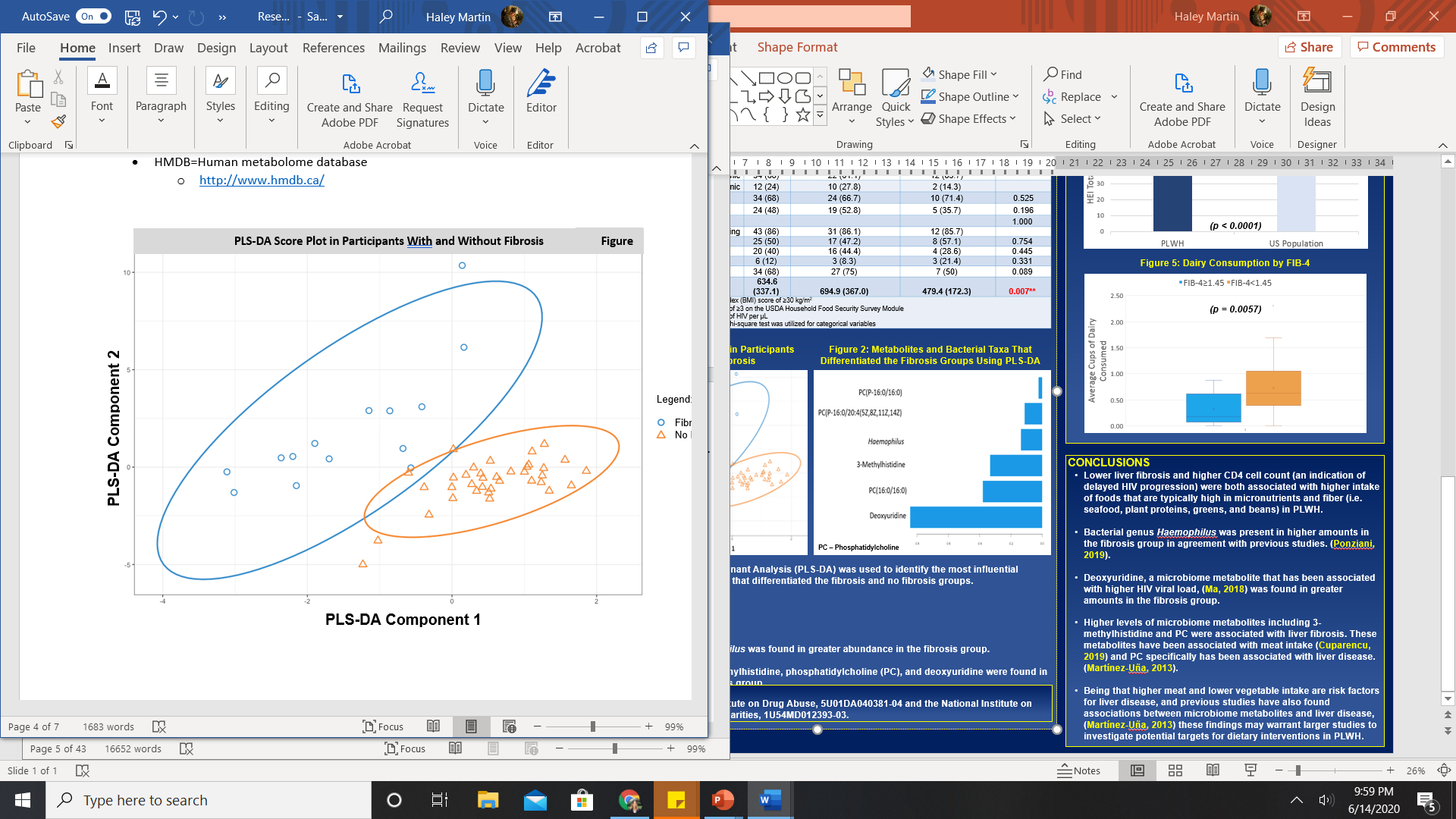 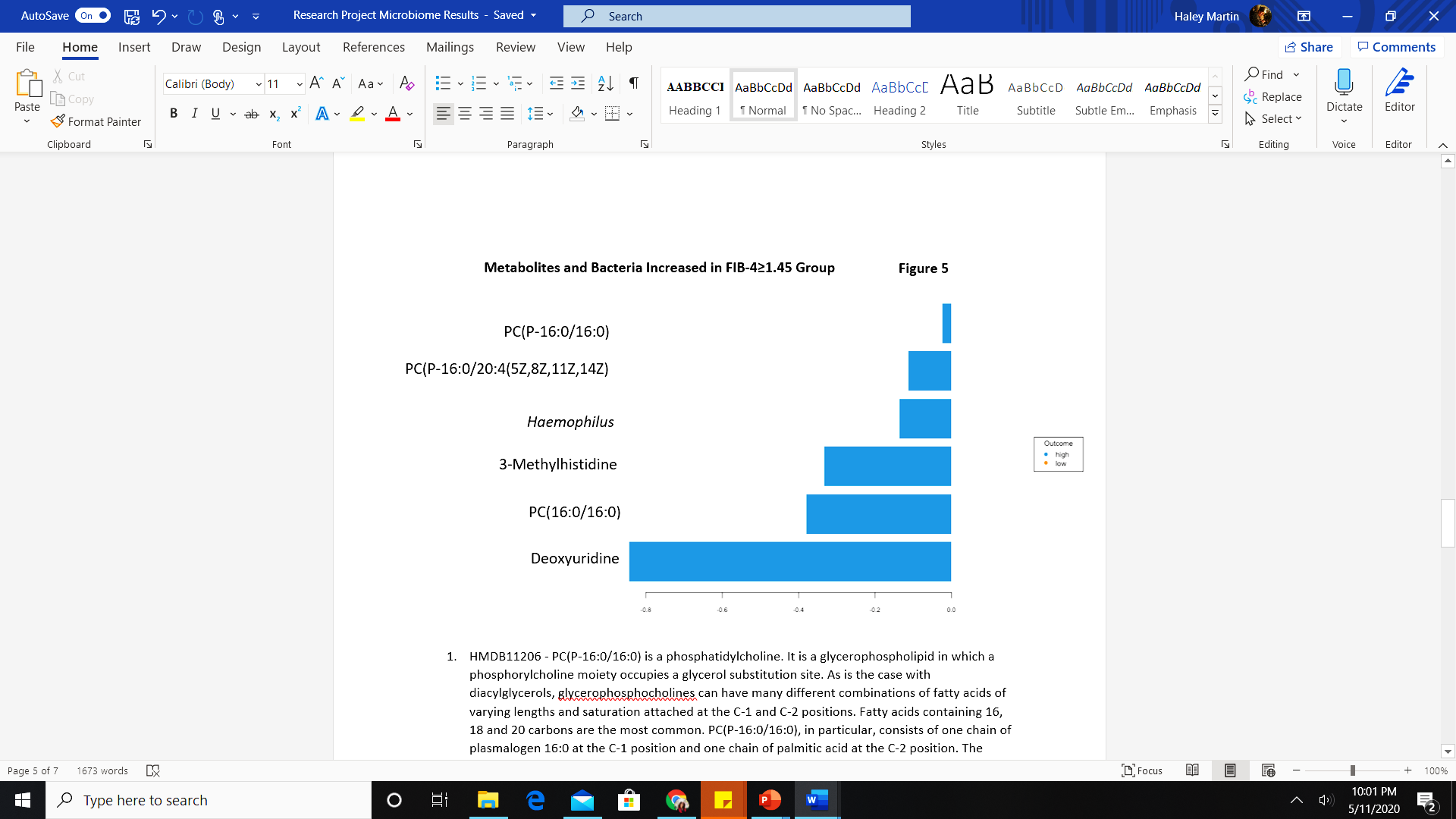 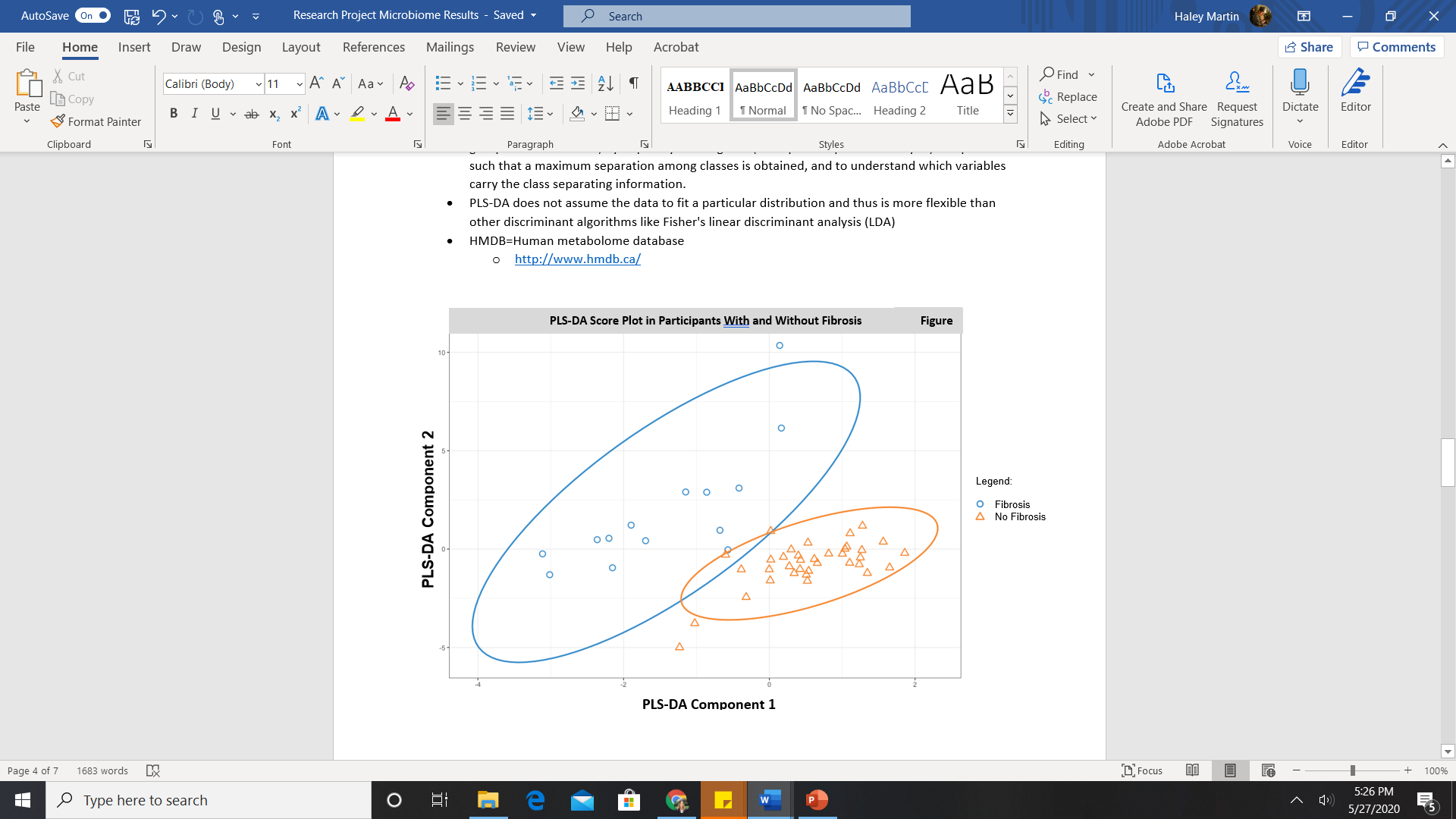 (p =0.0364)
CONCLUSIONS
This study found that PLWH in the MASH cohort have significantly poorer diet quality compared to the general population. 

Dairy consumption was significantly lower in the fibrosis group in this study. Dairy components such as α-lactalbumin have been shown to have hepatoprotective properties (Kume, 2006; Fukawa, 2017).

Reduced dairy consumption may also lead to poor oral health (Johansson, 2011), which in turn has been associated with liver disease progression (Åberg, 2013).

This study also found a greater abundance of Haemophilus in the fibrosis group. Haemophilus has been associated with poor oral health such as periodontal disease (Liu, 2012), and has been reported to be colonized in the lower airway in times of respiratory disease (Rosell, 2005).

These findings may support mechanisms of action and potential dietary interventions for PLWH.
PC – Phosphatidylcholine
FUNDING SOURCES
Research reported in this presentation was supported by the National Institute On Drug Abuse under Award Number 5U01DA040381-04 and the National Institute on Minority Health and Health Disparities, Award Number 1U54MD012393-03. The content is solely the responsibility of the authors and does not necessarily represent the official views of the National Institutes of Health.